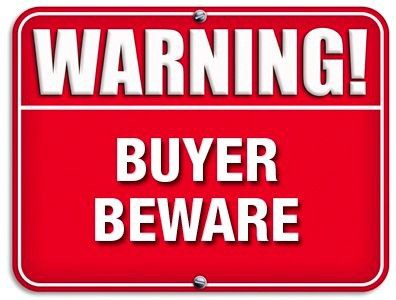 Doctrine of “CAVEAT EMPTOR”Prepared by:Dr. J.Bordoloi,associate professor & head,department of commerce,Haflong govt. college
Meaning: 
Caveat emptor (/ˈɛmptɔːr/; from caveat, "may he beware", a subjunctive form of cavēre, "to beware" + ēmptor, "buyer") is Latin for "Let the buyer beware". Generally, caveat emptor is the contract law principle that controls the sale of real property after the date of closing, but may also apply to sales of other goods.
Caveat Emptor is a fundamental principle governing the law of sale of goods which means “Let the buyer beware”.
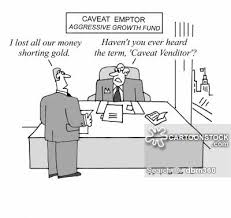 Ordinarily, a buyer buys goods on his own risk that is, if the goods turn out to be or of low quality or it is not fit for the specific purpose, then the seller cannot be held responsible.
According to the doctrine of ‘Caveat Emptor’ the buyer should be aware at the time of buying the goods, because a seller never points out the defects of the goods being sold by him.
It is no part of the seller’s duty in a contract of sale of goods to give the buyer an article suitable for some particular purpose, (or) of particular quantity, unless the quantity, fitness etc. is made an express terms of the contract. 
The person who buys goods must keep his eye open, his mind active and should be conscious while buying the goods. If he makes a bad choice, he must suffer the consequences of lack of skill and judgment in the absence of any misrepresentation (or) guarantee by the seller.
NEED OF CAVEAT EMPTOR:
The phrase caveat emptor and its use as a disclaimer of warranties arise from the fact that buyers typically have less information than the seller about the good or service they are purchasing. 
This quality of the situation is known as 'information asymmetry'. Defects in the good or service may be hidden from the buyer, and only known to the seller.
A common way that information asymmetry between seller and buyer has been addressed is through a legally binding warranty, such as a guarantee of satisfaction. 
But without such a safeguard in place the ancient rule applies, and the buyer should beware.
Exceptions to principle of Caveat Emptor:
If this doctrine is strictly followed, then the buyers will have to face difficulties, because every buyer is not as clever as to enquire into the quality or fitness of the goods. 
There are certain exceptions to The doctrine of Caveat Emptor to protect such buyers which are follows:
Fitness for buyer’s purpose: 
When the buyer clearly states the purpose of purchasing the goods to the seller and he depends on the knowledge and expertise of the seller, then it is an implied condition that the sold goods shall be fit for the purpose. 
Thus when the buyer makes, the purpose of purchasing the goods, known to the seller, this doctrine does not apply.

2. Sale under a patent or trade name:
When the goods are purchased under a trade or patent name, there is implied condition regarding the fitness of the goods for a specific purpose.
3. Merchantable Quality: 
When the goods are sold by description, then it is implied condition that the goods shall be merchantable and the goods shall be according to description. If the buyer has examined the goods, the seller will be liable for latent defects.
4. Usage of trade: 
An implied condition as to quality or fitness for a particular purpose may be annexed by the usage of trade.
5. Consent by fraud:
Where the consent of the buyer, in a contract of sale, is obtained by the seller by fraud or where the seller knowingly conceals a defect which could not be discovered on a reasonable examination. In such a case the doctrine of caveat emptor does not apply.
6. Eatable goods:
In case of eatables and provisions in addition to the implied condition of merchantability, there is an implied condition that the goods shall be wholesome.
THANK YOU
NB: The age-old rule of CAVEAT EMPTOR “buyer beware” was the slogan about three decades ago which has been changed to CAVEAT VENDITOR “seller beware” with the induction of the Consumer Protection Act, 1986 in the Indian Legal System.